ПРОЕКТНОЕ ОБУЧЕНИЕ
МБОУ СОШ №4 г. Морозовск
Бантикова Эльвира Владимировна
Метод проектного обучения
– это одна из личностно-ориентированных технологий, в основе которой лежит развитие познавательных 
навыков учащихся, 
умений самостоятельно 
конструировать свои 
знания, ориентироваться 
в информационном 
пространстве, развитие критического и творческого мышления.
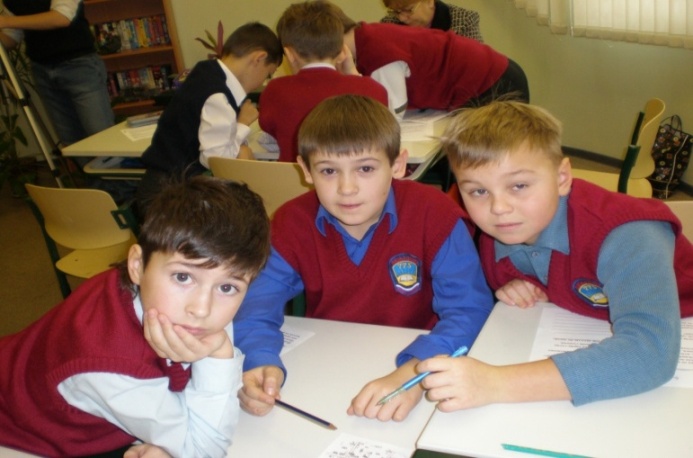 Историческая справка
Теоретическая основа проектного обучения связана с именами американского психолога, педагога и философа Джона Дьюи и его ученика Уильяма Килпатрика. 
В нашей стране – М.В. Крупениной, С.Т. Шацкого, А.С. Макаренко..
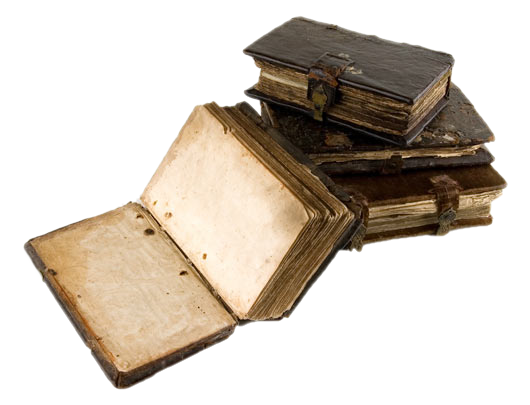 В основе  метода проектов  
лежат:
развитие познавательных умений и навыков учащихся;
   умение ориентироваться в информационном пространстве;
   умение самостоятельно конструировать свои знания;
   умение интегрировать знания из 
различных областей наук;
   умение критически мыслить.
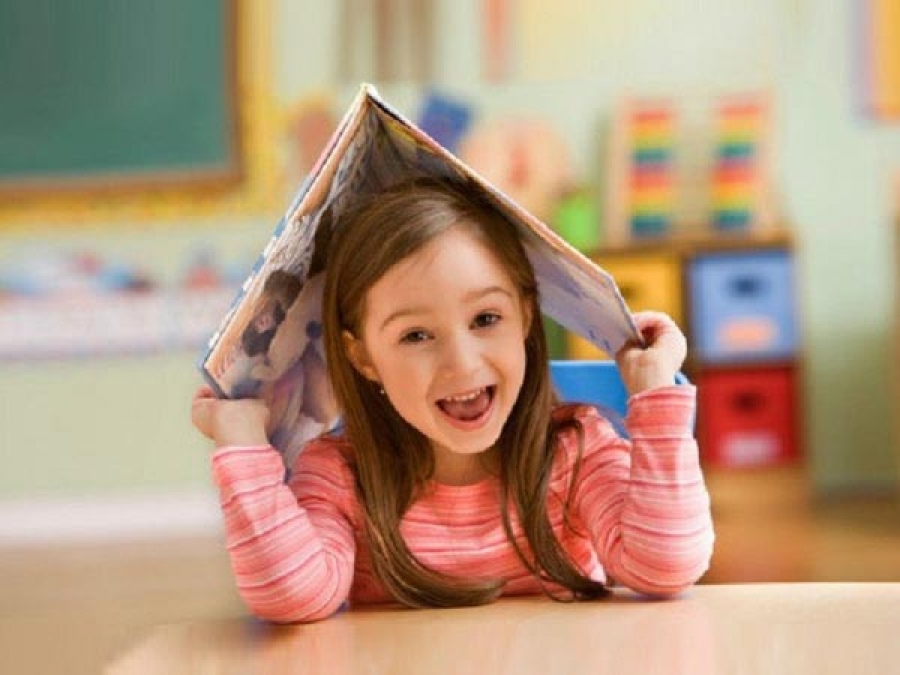 Задачи проектной  деятельности
Образовательные активизация и актуализация знаний, полученных  школьниками при изучении определённой темы. Систематизация знаний. Знакомство с комплексом материалов, заведомо выходящим за пределы школьной программы.
Развивающие развитие умения размышлять в контексте изучаемой темы, анализировать, сравнивать, делать собственные
 выводы; отбирать и систематизировать 
материал, использовать ИКТ при оформлении результатов проведенного исследования; 
публично представлять результаты исследования.
Воспитательные создание продукта, востребованного другими
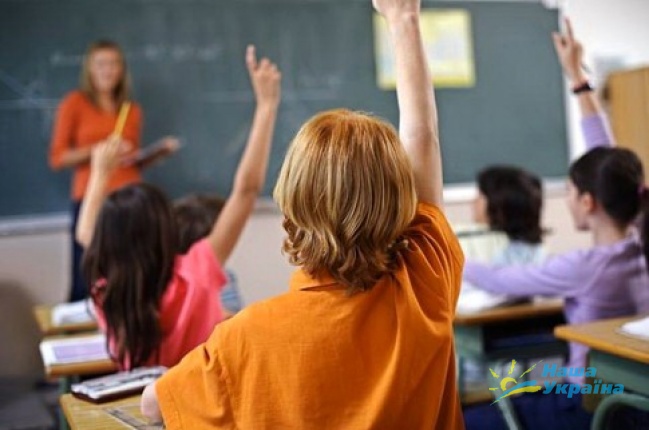 Типы учебных проектов
-  Исследовательские по структуре приближены к подлинному научному исследованию; доказательство актуальности темы, определение проблемы, предмета и объекта исследования, обозначение задачи, методов, источников информации, выдвижение гипотез, обобщение результатов, выводы, оформление результатов, обозначение новых проблем.

-  Творческие  не имеют детально проработанной структуры, подчиняются жанру конечного результата (газета, фильм, праздник), но результаты оформляются в продуманной завершённой форме (сценарий фильма или праздника, макет газеты).
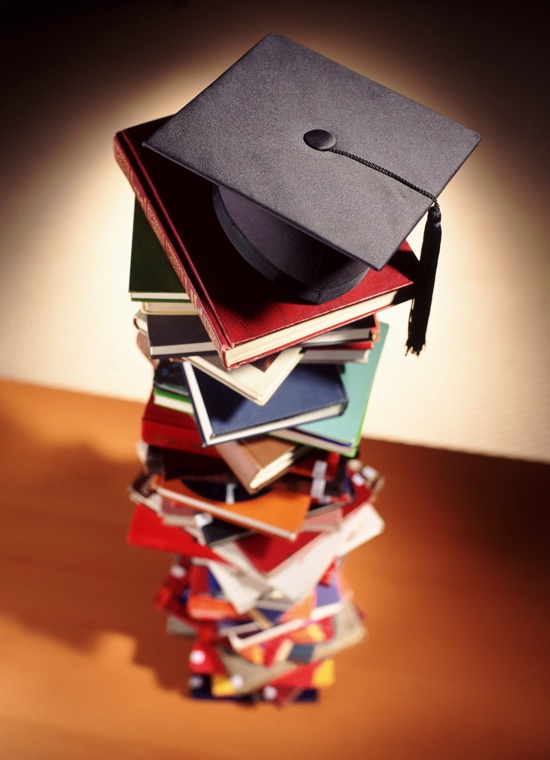 -  Информационные сбор информации и ознакомление с ней заинтересованных лиц, анализ и обобщение фактов; схожи с исследовательскими проектами и являются их составной частью, требуют презентации и её разработки.

 -  Социально значимые с самого начала чётко обозначается результат деятельности, ориентированный на интересы какой-либо группы людей; требуют распределения ролей участников, плана действий, внешней экспертизы.

Телекоммуникационные 
Они стали возможны с появлением в начале 80-х гг. 
Телекоммуникационных сетей, позволивших
учителям и учащимсяиз разных стран общаться
друг с другом.
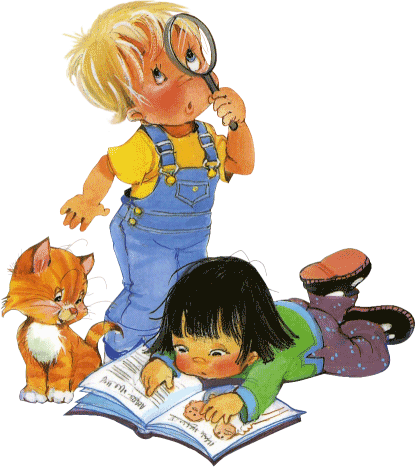 Типы учебных проектов по затратам времени:
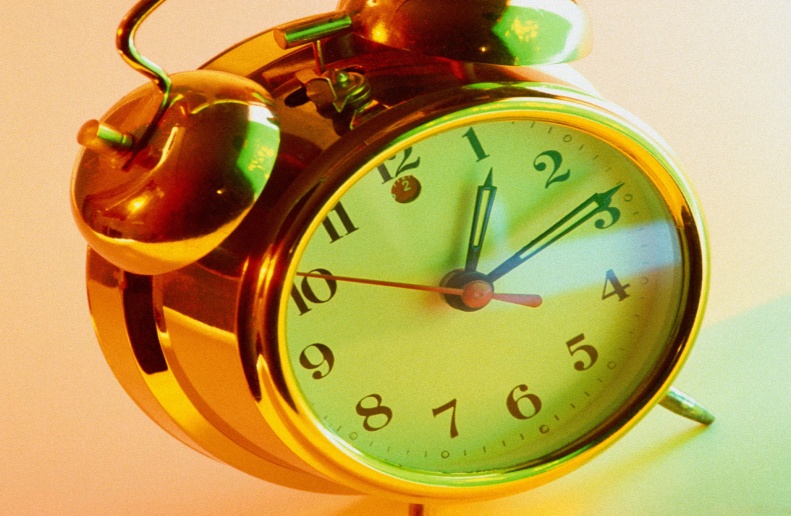 - краткосрочные (2-6 ч), 
                                                 - среднесрочные (12-15ч), 
                                                 - долгосрочные (четверть, полугодие, год) проекты, требующие времени для поиска материала, его анализа и т. д.
Виды проектов:
● Индивидуальные
● Групповые
● Семейные
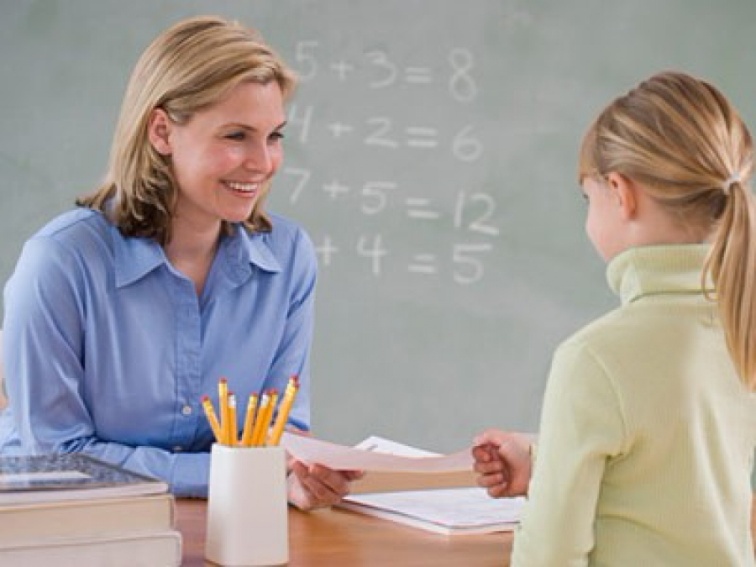 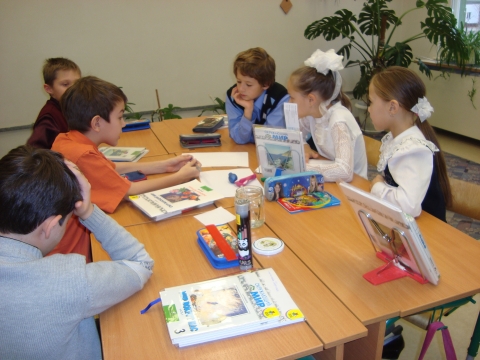 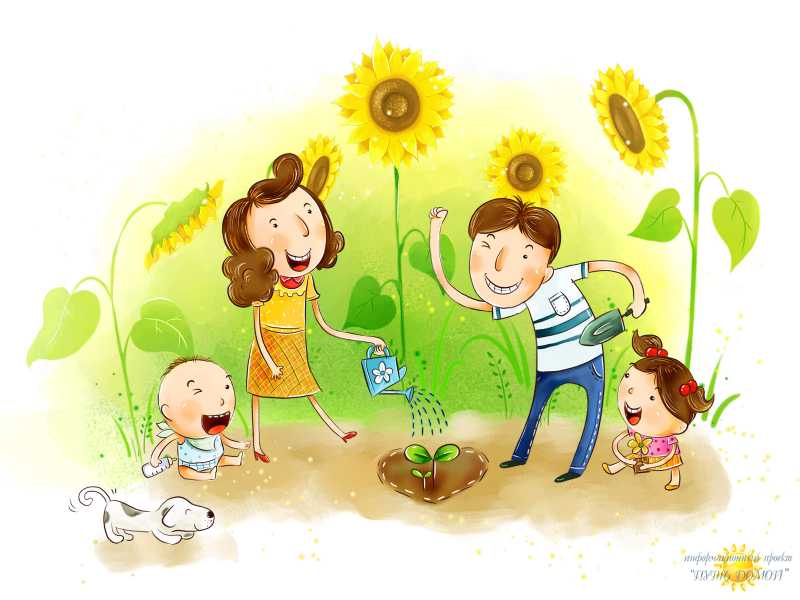 Этапы работы методом проектов:
Мотивационный (учитель: заявляет общий замысел, создает положительный мотивационный настрой; ученики: обсуждают, предлагают собственные идеи); 
Планирующий (определяются тема и цели проекта, формулируются задачи, вырабатывается план действий, устанавливаются критерии оценки результата и процесса,);
Информационно-операционный (ученики: собирают материал, работают с литературой и другими источниками, непосредственно выполняют проект; учитель: наблюдает, координирует, сам является информационным источником);
Рефлексивно-оценочный (ученики: представляют проекты, участвуют в коллективном обсуждении и содержательной оценке результатов и процесса работы, учитель выступает участником коллективной оценочной деятельности).
Разработка проекта
Определение потребности и краткая формулировка задачи.
 Набор первоначальных идей и обсуждение путей реализации поставленной цели.
Проработка идей. Дети решают, как будет реализовываться проект, что конкретно они будут выполнять.
Изготовление одного или нескольких изделий.
Обсуждение результатов и оценка 
        проделанной работы.
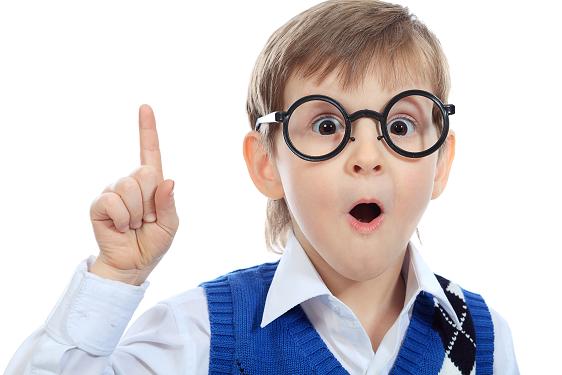 Критериями оценки проектной деятельности учеников будут:
владение способами познавательной деятельности;
умение использовать различные источники информации, методы исследования, символотворчество и т.д.;
коммуникативные и адаптивные качества: умение работать в сотрудничестве, принимать чужое мнение, противостоять трудностям;
самоорганизация: умение ставить цель, составлять и реализовывать план, проводить рефлексию, сопоставлять цель и действие.
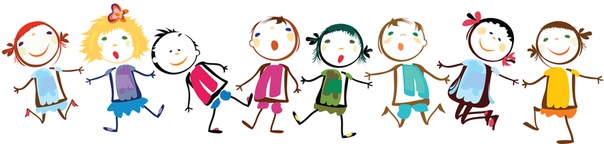 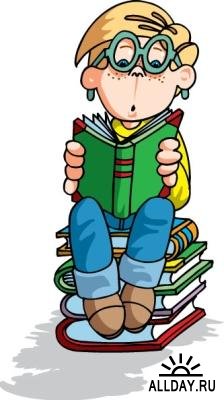 Группы компетенций, на которые проектная деятельность оказывает наибольшее влияние у младших школьников:
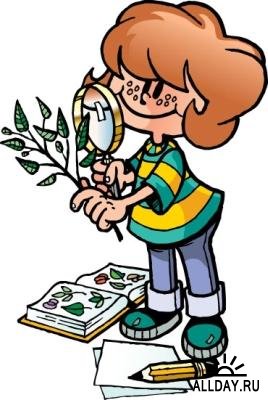 исследовательские (генерировать идеи, выбирать лучшее решение);
 социального взаимодействия (сотрудничать в процессе учебной деятельности, оказывать помощь товарищам и принимать их помощь, следить за ходом совместной работы и направлять ее в нужное русло);
 оценочные (оценивать ход, результат своей деятельности и деятельности других);
 информационные (самостоятельно осуществлять поиск нужной информации; выявлять, какой информации или каких умений недостает);
 презентационные (выступать перед аудиторией; отвечать на незапланированные вопросы; использовать различные средства наглядности; демонстрировать артистические возможности);
 рефлексивные (отвечать на вопросы: “Чему я научился?”, “Чему мне необходимо научиться?”);
 менеджерские (проектировать процесс; планировать деятельность – время, ресурсы; принимать решение; распределять обязанности при выполнении коллективного дела).
Спасибо За Внимание!